Іммобілізація пошкодженої ділянки тіла людини
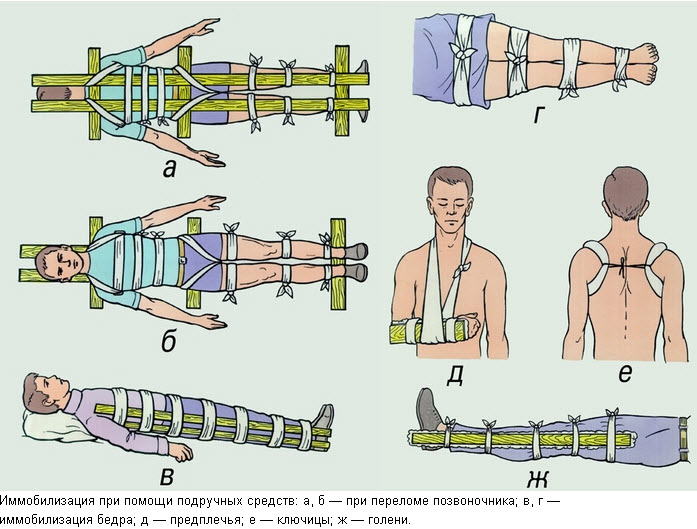 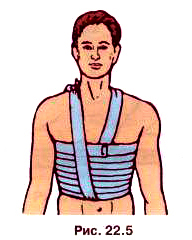 План 1. Транспортна іммобілізація та її види 2. Засоби іммобілізації та її основні принципи 3. Транспортна іммобілізація при ушкодженнях шиї, хребта, тазу 4. Транспортна іммобілізація при ушкодженнях верхніх і нижніх кінцівок
Слово«іммобілізація» означає «нерухомість», і під іммобілізацією розуміють створення нерухомості (спокою) пошкодженої частини тіла. Іммобілізація застосовується при периломах кісток, пошкодженнях суглобів, нервів, великих пошкодженнях м'яких тканин, важких запальних процесах кінцівок, пораненні великих судин і обширних опіках. Іммобілізація буває двох видів транспортна і лікувальна.
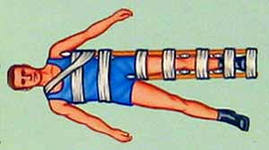 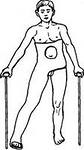 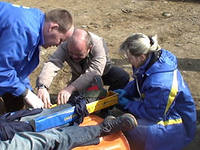 2. Засоби іммобілізації та її основні принципи Транспортні шини поділяються на фіксують і поєднують фіксацію з витяжкою. З фіксують найбільше поширення отримали щини фанерні, дротяно-сходові, дощаті, картонні. До поєднення  фіксацію з витяжкою належать шини Томаса - Виноградова та Дітеріхса. При транспортуванні на далеку відстань використовуються також тимчасові гіпсові пов'язки.
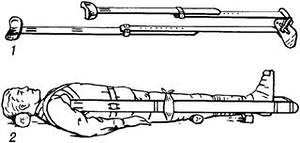 Дротяні шини (типу Крамера) виготовляються двох розмірів (110x10 і 60 x10 см) із сталевого обпаленого дроту і мають форму сходів. Завдяки можливості надати шині будь-яку форму (моделювання), дешевизні, легкості і міцності сходова шина отримала широке розповсюдження.
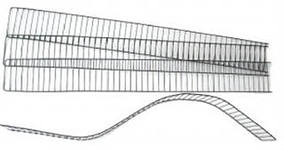 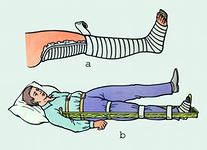 Транспортна іммобілізація при ушкодженнях шиї, хребта, тазу .Транспортна іммобілізація при пошкодженні шиї. Іммобілізацію шиї і голови виробляють за допомогою м'якого кола, ватно-марлевої пов'язки або спеціальної транспортної шини Єланського
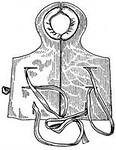 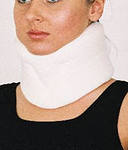 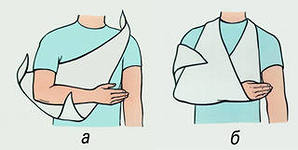 Транспортна іммобілізація при ушкодженнях верхніх і нижніх кінцівок Транспортна іммобілізація при пошкодженні плечового пояса. При пошкодженні ключиці і лопатки основна мета іммобілізації - створення спокою та усунення дії тяжкості руки і плечового поясу, що досягається за допомогою косинки або спеціальних шин. Іммобілізацію косинкою виробляють шляхом підвішування руки з валиком, вкладеним в пахвову ямку. Можна проводити іммобілізацію пов'язкою типу Дезо
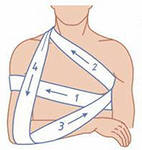 Транспортна іммобілізація при ушкодженнях грудної клітини. Для іммобілізації грудної клітини, особливо при переломі грудини і ребер, накладають пов'язку, що давить з марлі або зшитих рушників та потерпілому надають положення напівсидячи. Іммобілізацію можна здійснити і липким пластиром.
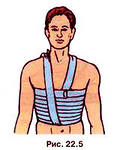 Транспортна іммобілізація при ушкодженнях верхніх кінцівок. Пошкодження плеча. При переломах плечової кістки у верхній третині іммобілізацію здійснюють наступним чином: руку згинають у ліктьовому суглобі під гострим кутом так, щоб кисть лягла на сосок протилежної сторони. У пахвову ямку кладуть ватно-марлевий валик і прибинтовують його через груди до здорового надплечью. Передпліччя підвішують на косинці, а плече фіксують до тулуба бинтом.
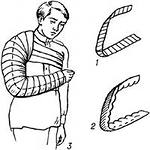 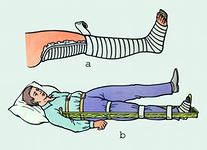 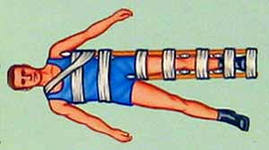 Транспортна іммобілізація гомілки.
Дякую за увагу
Виконала Бондар Дарина Л- 23